Fig. S2
a
UCP1 peptide
(+)
UCP1 peptide
(-)
FABP7-Kd
FABP7-Kd
Ladder
Ctrl
Ctrl
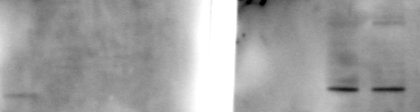 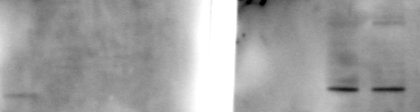 b
64 kD
UCP1 peptide
(+)
UCP1 peptide
(-)
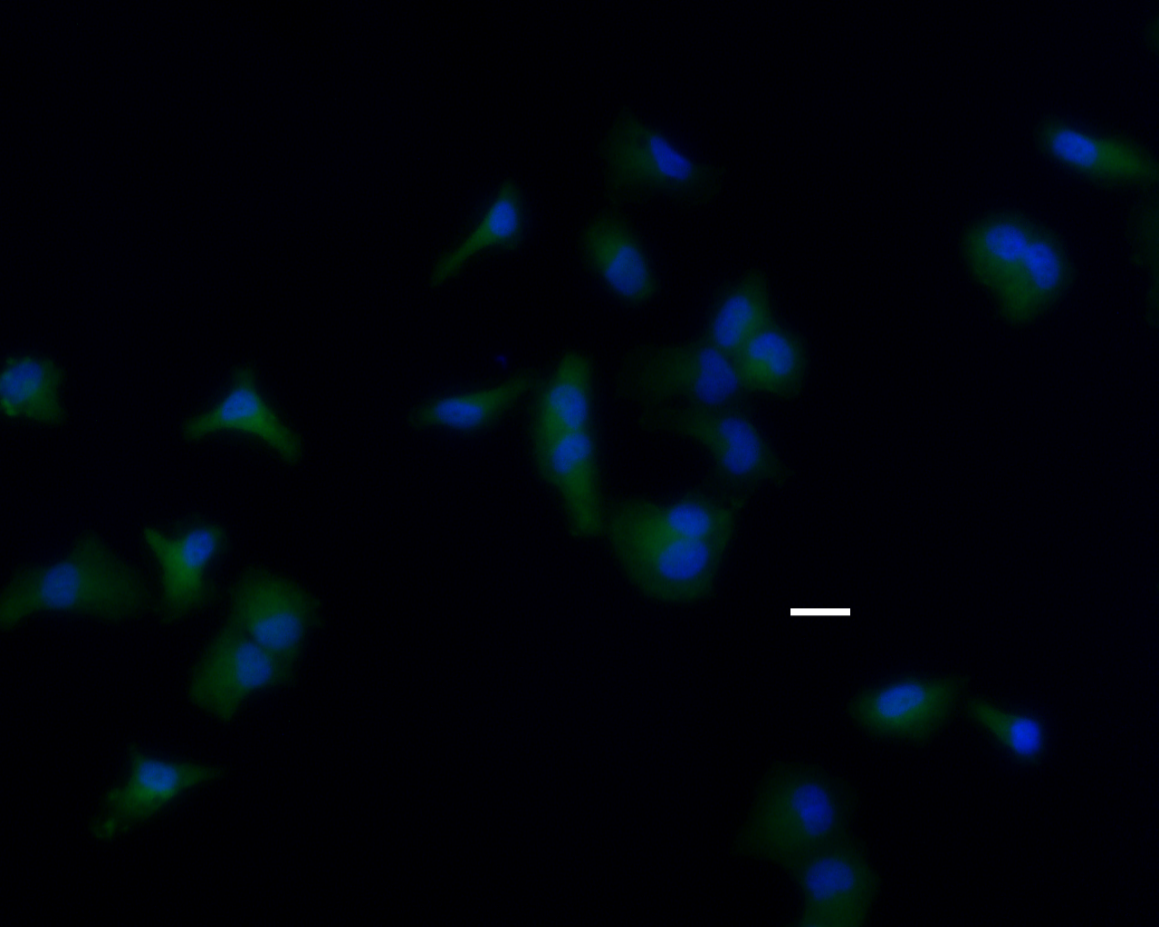 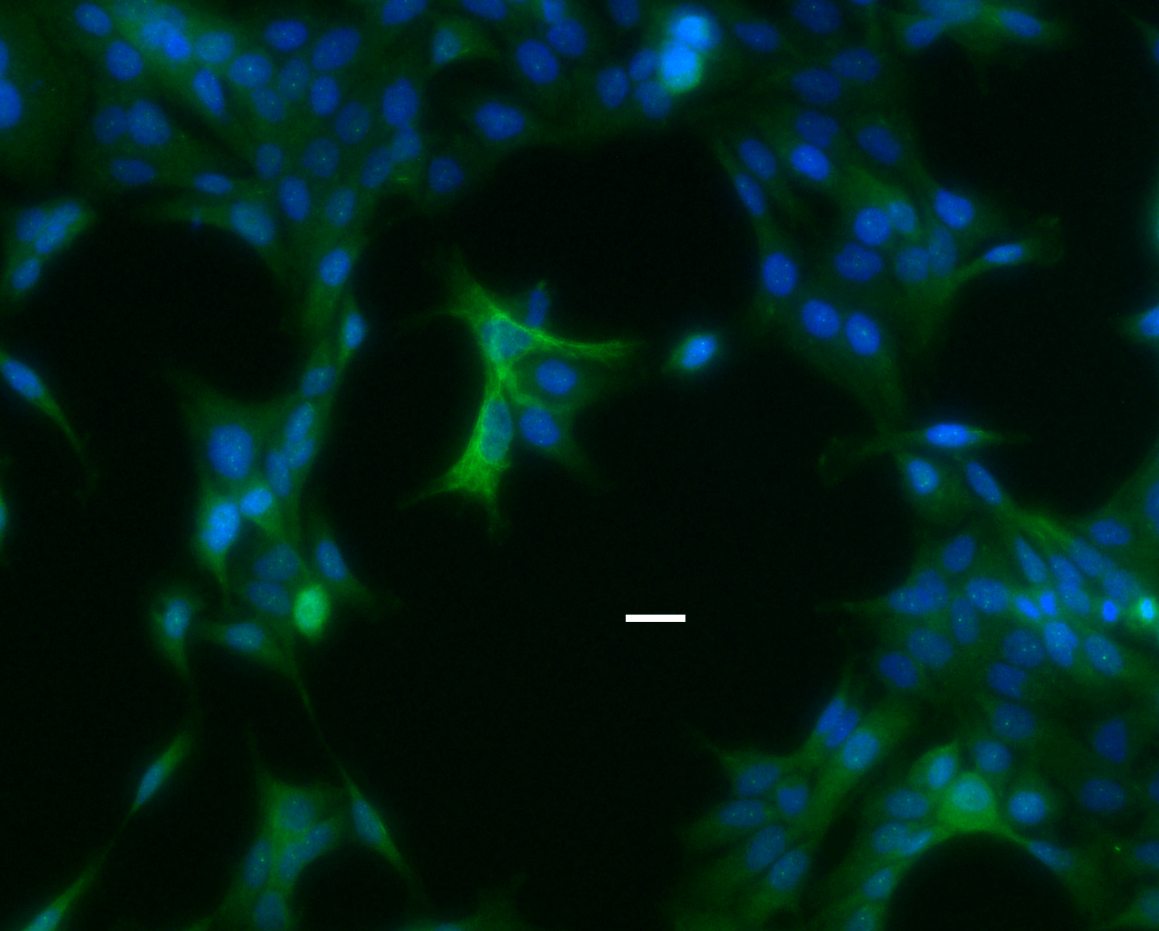 32 kD
Blocking peptide confirmed specificity of the anti-UCP1 antibody. a Western blot using the anti-UCP1 antibody with (left) and without addition of UCP1 peptide (right).  b Immunofluorescence of FABP7 knockdown cells with (left) and without addition of UCP1 peptide (right). UCP1 and nuclei were stained with green and blue, respectively. Scale bars; 20 μm.
Kawashima M et al.